数学六年级
上册
第一单元 圆
圆的面积(二)
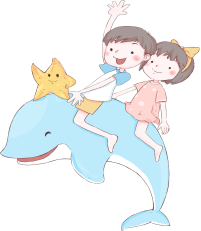 WWW.PPT818.COM
一、复习导入
圆所占平面的大小，叫做圆的面积。
圆的面积公式是什么？
S=r2
圆的面积公式推导过程？
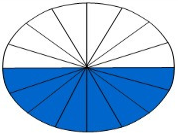 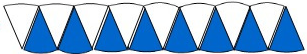 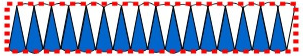 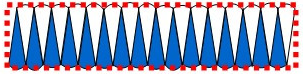 面积公式是把圆片对折，分成两个半圆，把每个半圆沿圆心等分成若干份（越多越好），拼成一个近似的长方形,长方形的长就是圆的周长的一半，宽就是圆的半径。
= r
r
长方形的面积=长×宽
圆的面积S = r × r 
                   = r2
二、自主探索
利用圆的公式求下列圆面积？
r = 2.5分米，面积？
S = r2
    = 3.14×(2.5)2
  = 19.625(平方分米)
d = 6分米，面积？
思路：已知d为6分米，d是r的两倍，求出半径r就可以得到面积。
d=2r
S = r2
    = 3.14×(6÷2)2
  = 28.26(平方分米)
C = 25.12分米，面积？
思路：已知圆的周长，利用周长的公式可以求出半径r，从而求出圆的面积。
C = 2r
r =25.12÷3.14÷2=4(分米)
S = r2
   = 3.14×42
  = 50.24(平方分米)
喷水头转动一周，浇灌农田的形状是圆。
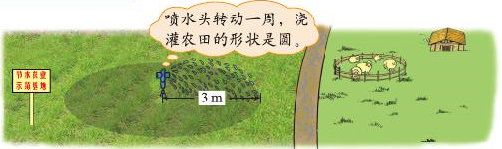 三、合作探究
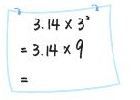 喷水半径是3cm，喷水头转动一周，能浇灌多大面积的农田？
答：能浇灌 28.26cm2的农田。
量得圆形羊圈的周长是125.6m，这个羊圈的面积是多少平方米？
要计算圆形羊圈的面积，可以先求出羊圈的半径。
半径：125.6÷3.14÷2= 20(米)
面积：3.14x202=1256(平方米)
答：这个羊圈的面积是1256平方米。
四、巩固训练
把圆形茶杯垫沿直径剪开，得到两个近似的三角形，再排成平行四边形。
平行四边形的面积相当于圆的面积。
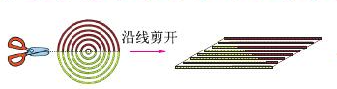 观察平行四边形，底相当于圆的
高相当于圆的
周长的一半
半径
平行四边形的面积=底x高，所以圆的面积：
         S=       ×    =
r
r2
一个运动场跑道的形状与大小如图。两边是半圆形，中间是长方形，这个运动场的占地面积是多少？
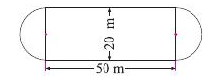 S总=S长  + S圆
= 50x20+3.14×(20÷2)2
= 1000+314
= 1314(平方米)
求下图中阴影部分的面积？
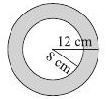 S=S大圆－S小圆
= 3.14×122－3.14×82
 = 452.16－200.96
 = 251.2 (cm2)
求下图中阴影部分的面积？
思路：将圆里面的正方形看成两个相等的三角形。
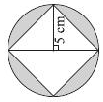 S=S圆－2S三
你学会了哪些知识？
五、课堂小结
已知圆的半径，求圆的面积，用公式
S=r2
已知圆的直径，求圆的面积，用公式
已知圆的周长，求圆的面积，用公式
通过对长方形平行四边形等图形的推导可以得出      圆的面积。
圆里面有一个最大的正方形，则圆的直径是正方形分成两个相同三角形后形成的三角形的底，圆的半径为三角形的高。